Le déploiement de Microsoft Office 2007
Cyrielle Simeone
Technology Solution Professional – Office Client
csimeone@microsoft.com
Objectifs de cette session
Comprendre les nouveautés d’installation d’Office 2007

Découvrir les outils et ressources disponibles pour le déploiement

Les services Microsoft et Partenaires

Discuter des différents scénarios de déploiement

Mettre en place un plan d’accompagnement au changement
Agenda
Les nouveautés d’Office 2007
Nouvelle architecture multilingue
Local installation source
Nouveau processus d’installation
Des outils pour chaque étape du déploiement
Nouvelle architecture multilingueNeutralité langue/produit
2007 Office Client = produit neutre + packs de langues
Chaque produit est composé demultiples MSI
Ex: product.WW + multiplefolders.fr-fr

Neutralité du produit vis-à-vis de la langue
L’anglais n’est plus requis
Pas de langue par défaut
Toutes les langues sont traitées également
Changement de la langue d’interface à n’importe quel moment par l’utilisateur

Rajout de langues supplémentaires à n’importe quel moment
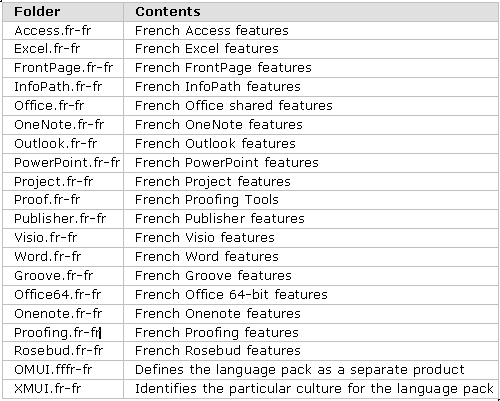 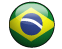 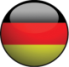 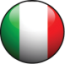 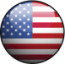 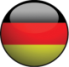 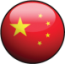 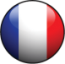 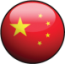 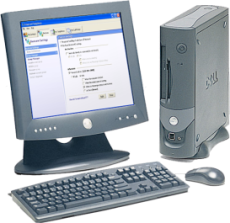 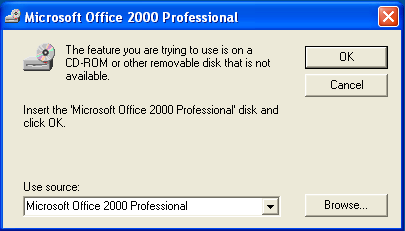 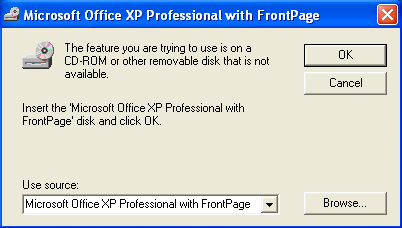 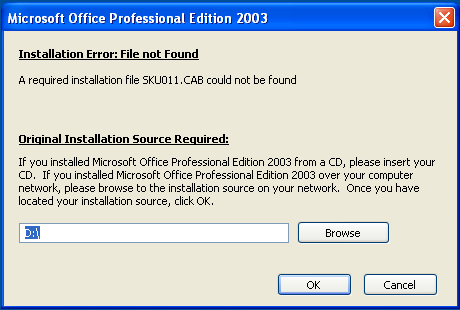 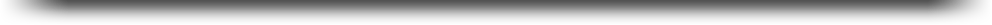 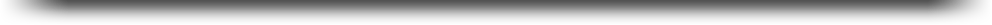 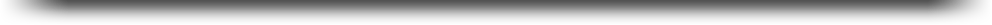 Local Installation SourceMise en cache des fichiers source d’Office
Met en cache une version complète et compressée d’Office avant l’installation
Élimine la boîte de dialogue “insérer le CD”
Facilite la maintenance d’Office 2007
Permet à l’utilisateur, de manière autonome :
De réparer Office
D’ajouter ou Supprimer des composants
Hors Réseau
Sans Média
Améliore la satisfaction des utilisateurs
Processus indispensable
Possibilité de planifier le déploiement de la LIS, et/ou d’effectuer un “pre-caching”
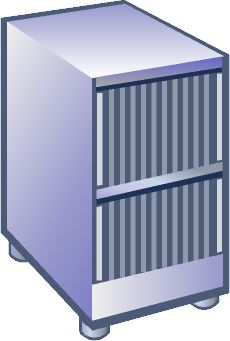 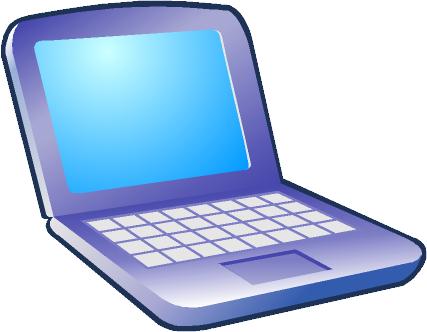 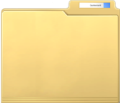 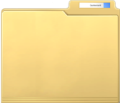 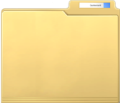 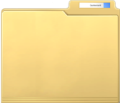 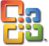 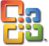 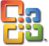 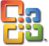 LIS
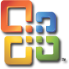 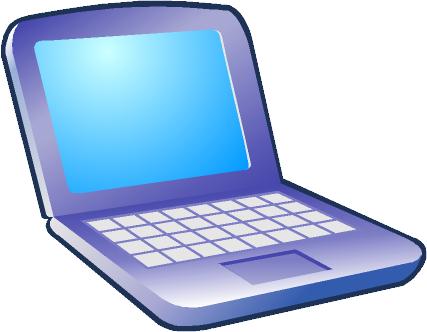 LIS
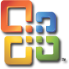 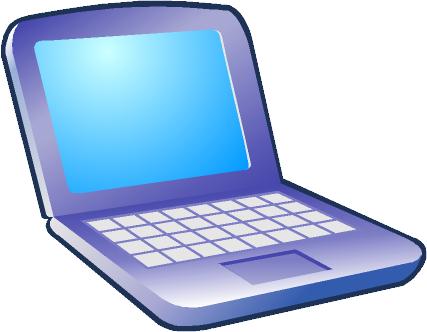 LIS
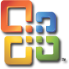 Nouveau processus d’installationIntroduction au nouveau Setup.exe
Setup.exe prépare les machines, vérifie les pré-requis, lance l’installation
Lis les fichiers de personnalisation (fichiers .MSP et config.xml) pour customiser l’installation d’Office et chaîner les MSI nécessaires
Appelle Windows Installer pour réaliser l’installation une fois coordonnée par le Setup
Supporte l’installation de plusieurs applications Office et leurs mises-à-jour en une unique barre de progression et un unique fichier log
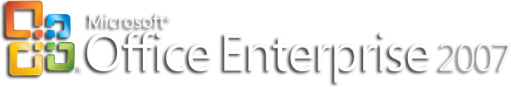 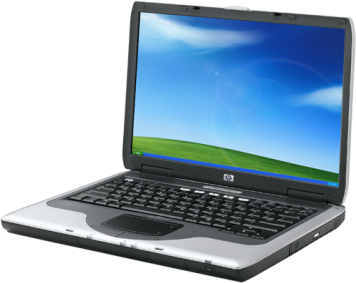 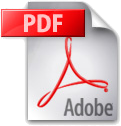 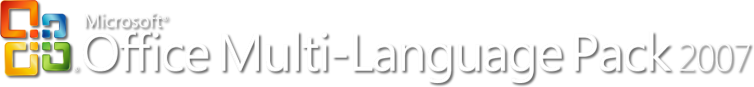 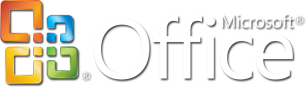 Service Pack 1
Des outils pour chaque étape
Des services Microsoft et partenaires
Introduction aux outils etressources disponibles
Comment procéder ?
Office Resource Kit, Microsoft Deployment Toolkit
Comment migrer les données utilisateurs ?
Office Migration Planning Manager, User State Migration Tool
Comment paramétrer mon installation ?
Office Customisation Tool
Comment se faire accompagner ?
Desktop Deployment Partner Services
2007 Office Resource Kit (ORK)La « bible online » du déploiement
L’ORK contient :

Des articles détaillés sur chaque étape du déploiement d’Office 2007 et l’utilisation des outils
Des guides « step-by-step » et des scénarios de déploiement comme :
Comment déployer dans un environnement multilingue
Comment réduire le trafic réseau
Etc…
Possibilité de télécharger le contenu sous forme de livres blancs
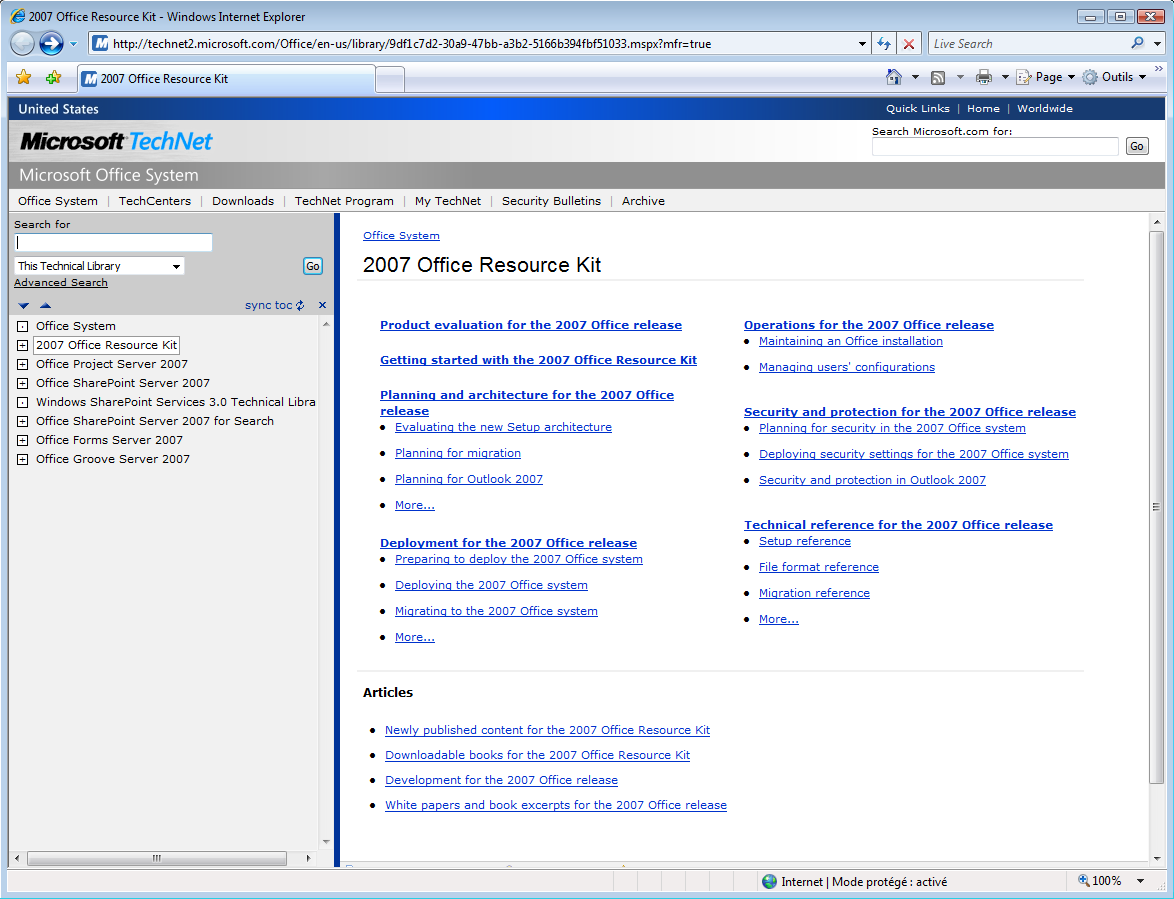 Pour y accéder :
http://technet2.microsoft.com/Office/en-us/library/9df1c7d2-30a9-47bb-a3b2-5166b394fbf51033.mspx?mfr=true
Microsoft Deployment ToolKitProfiter des « Best Practices » du déploiement
Le MD donne accès aux guides, nouveautés, outils, scripts et MMC pour gérer le déploiement d’un poste de travail.

Gestion du déploiement et accès aux ressources depuis le Microsoft Deployment Workbench (la MMC)
Téléchargement des outils depuis la MMC, notification en cas d’updates
Accès aux guides du déploiement étape par étape depuis l’interface de la MMC
Automatisation de la création et du déploiement des images clientes
Personnalisation du package d’Office 2007 depuis la MMC car intégration des outils de déploiement spécifiques à Office 2007
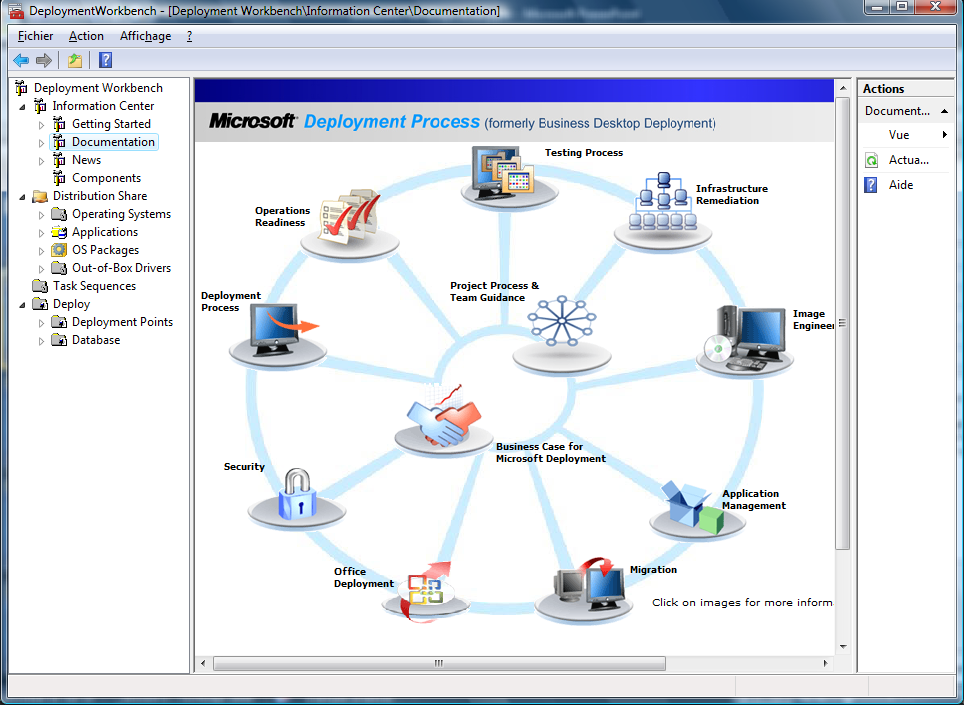 Pour télécharger Microsoft Deployment :
http://www.microsoft.com/downloads/details.aspx?familyid=3BD8561F-77AC-4400-A0C1-FE871C461A89&displaylang=en
Office Migration Planning ManagerPour anticiper des problèmes de compatibilité éventuels
L’OMPM fournit des informations détaillées sur des problèmes de compatibilité potentiels du document avant la migration

Scan effectué à distance ou localement, sur un poste de travail ou serveur
Catégorisation des documents dans le rapport fournit :
Red (ex : loss of version history on conversion (MS Word))
Yellow (ex : calculation change due to formulae changes)
Green (problème résolu) et No Issue
Pour chaque problème, proposition d’une solution ou d’un guide disponibles sur nos ressources online
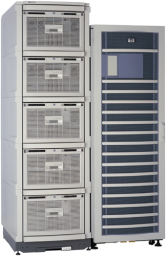 File Server
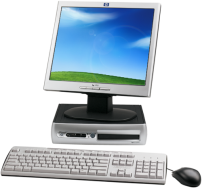 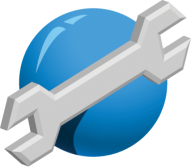 Migration PlanningManager
Desktop
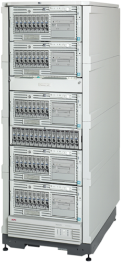 SharePoint Server
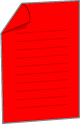 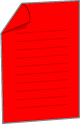 Office File Converter ToolProfiter de la puissance de l’Open XML
L’Office File Converter Tool est un outil en ligne de commande fournit avec l’OMPM

Utilise le rapport créé par l’Office Migration Planning Manager
Converti de manière industrielle les anciens fichiers au nouveau format Open XML
Exécute la conversion via le processus Ouvrir – Sauvegarder Sous
Étape facultative dans le processus de déploiement
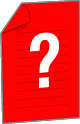 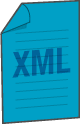 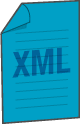 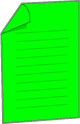 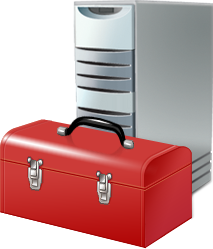 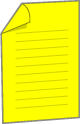 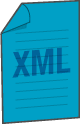 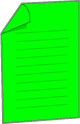 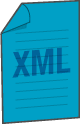 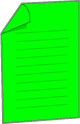 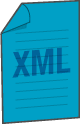 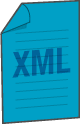 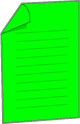 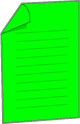 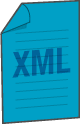 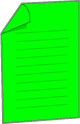 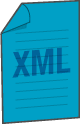 User State Migration ToolMigrer les paramètres utilisateurs simplement
L’USMT et un outil de migration des données et paramètres utilisateurs :

Réduit le temps d’immobilisation du poste de travail et la période d’inactivité et de prise en main de l’utilisateur
Réduit les ouvertures d’incidents au support
Depuis Windows 2000, Windows XP, Windows Vista vers Windows XP et Vista
Exemple de paramètres pris en charge par l’USMT :
Profil utilisateur
Documents, Favoris…
Paramètres d’applications (ex : Office par défaut)
Clés de registre
Certificats
Configuration de l’outil personnalisable via un fichier XML
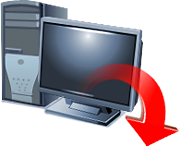 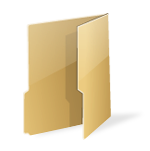 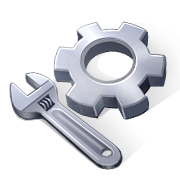 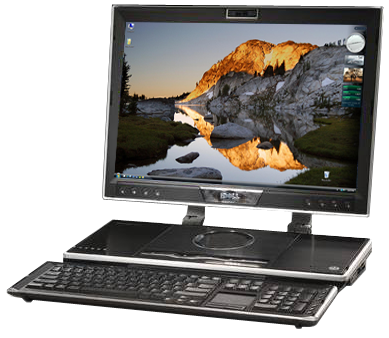 Microsoft Office Customization ToolPersonnaliser l’installation de Microsoft Office 2007
L’OCT est un nouvel outil graphique de paramétrage et maintenance d’Office

Une interface intuitive, disponible en plusieurs langues
Permet de configurer :
Installation
Fonctionnalités et paramètres
Contenu additionnel (add-in, fichiers…)
Profils Outlook
Application automatique de la configuration choisie après enregistrement du fichier de configuration .MSP dans le dossier <Updates> de la source d’installation réseau
Complémentaire du fichier config.xml
Permet d’effectuer des opérations de maintenance
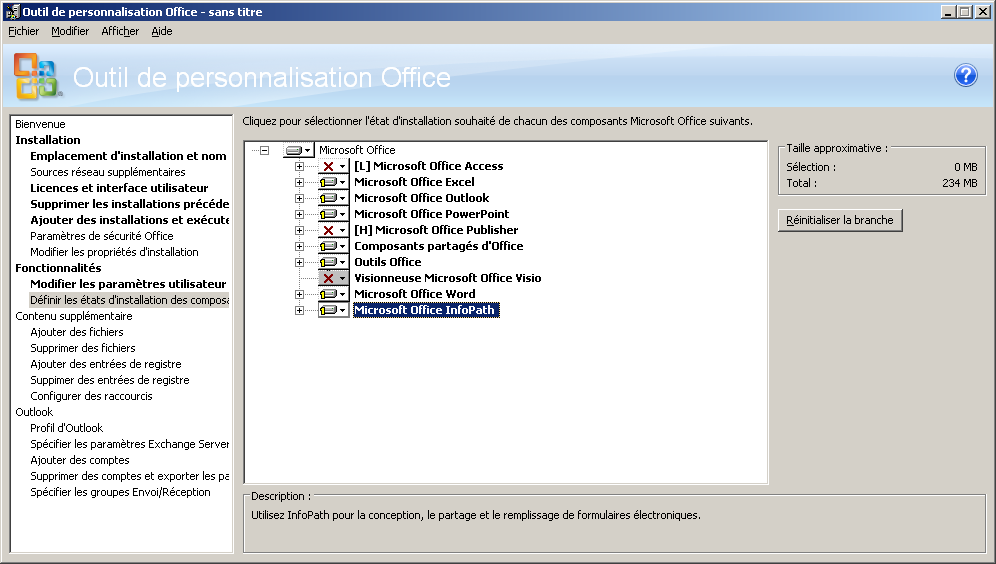 Création et personnalisation d’un package Office 2007
Démo
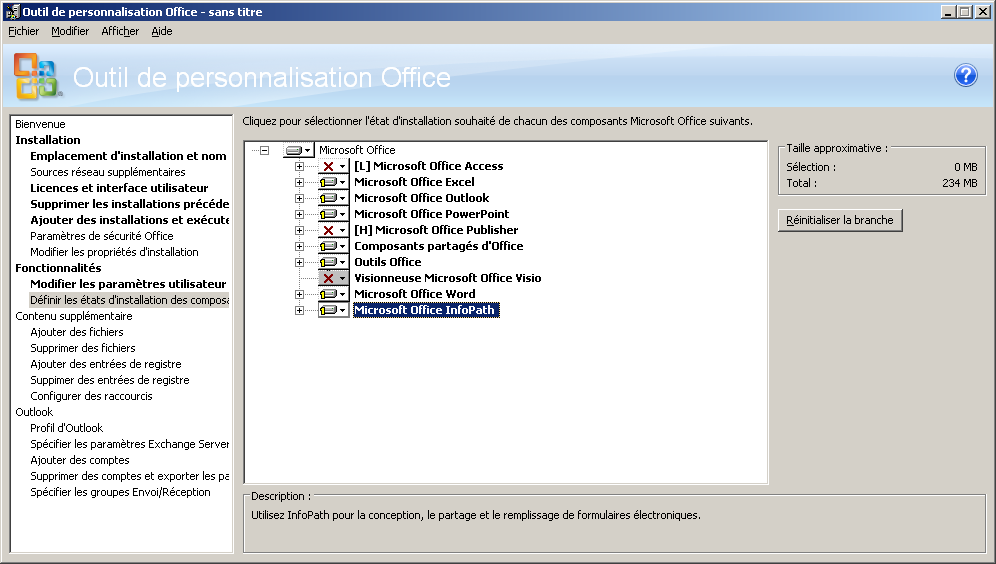 Desktop Deployment Planning ServicesProfiter de l’expérience de partenaires certifiés
Un partenaire ou Microsoft (MCS) intervient pour :
Utiliser les bénéfices de la Software Assurance
Délivrer un workshop déploiement de 1 à 15 jours avec l’équipe IT
Créer un plan de déploiement
Vous introduire les outils et ressources disponibles

Comment devenir partenaire DDPS ?
https://iwsolve.partners.extranet.microsoft.com/
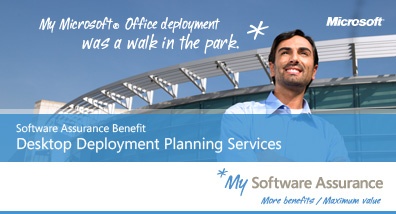 Méthodologies de déploiement et de migration
Installation client riche
Terminal Services
Virtualisation
Migration du parc documentaire
Installation Client RicheIntroduction aux différentes méthodes d’installation
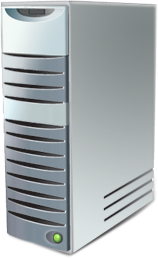 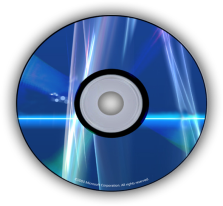 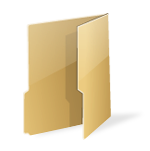 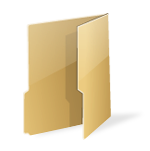 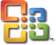 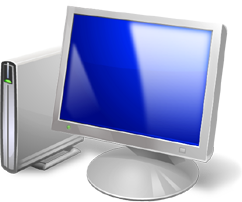 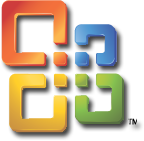 Installation Client RicheComparaison des différents scénarios (1/2)
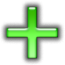 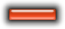 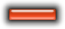 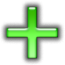 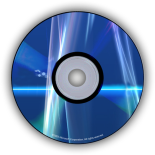 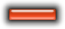 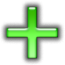 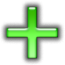 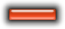 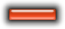 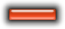 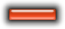 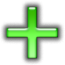 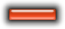 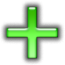 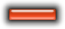 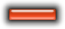 Installation Client RicheComparaison des différents scénarios (2/2)
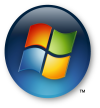 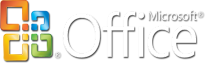 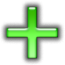 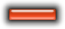 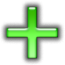 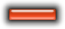 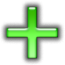 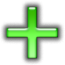 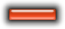 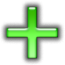 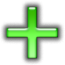 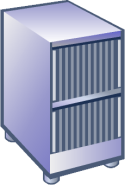 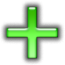 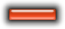 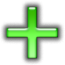 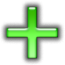 Terminal ServicesUtilisation des technologies de Clients Fins
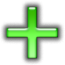 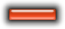 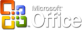 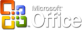 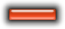 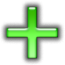 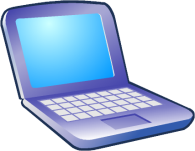 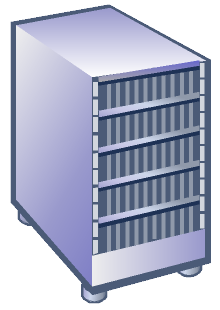 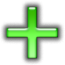 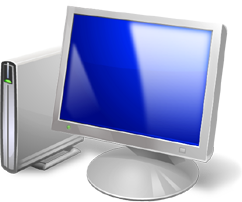 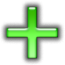 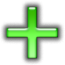 VirtualisationIntroduction à SoftGrid
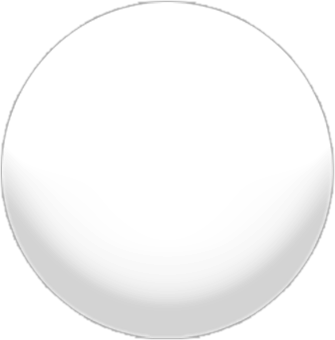 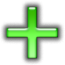 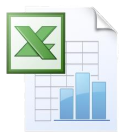 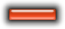 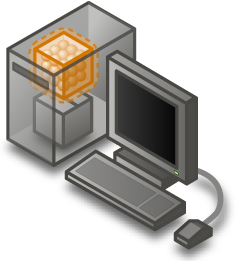 Application Virtualization
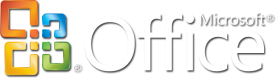 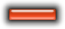 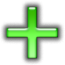 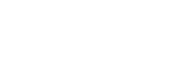 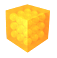 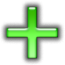 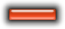 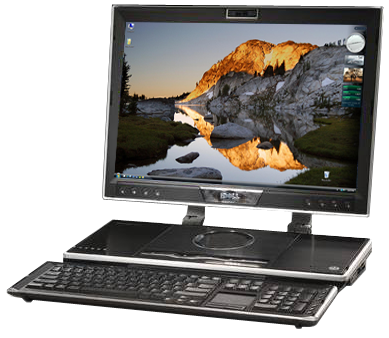 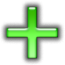 Migration du parc documentaire
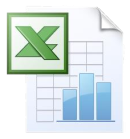 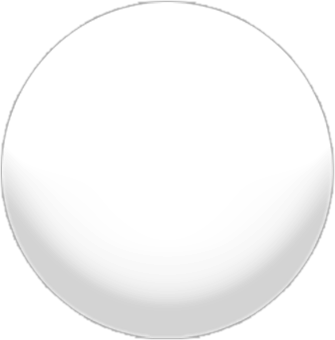 Scan
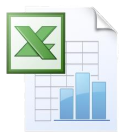 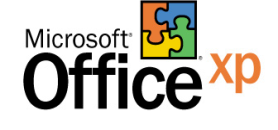 Analyse
Conversion non supportée
Conversion supportée
Mode de compatibilité
ne fonctionne pas
fonctionne
Reprise de code
Oui
Open XML
Oui
Non
Oui
Manuelle
Non
Non
Virtualisation
Softgrid
Conversion
OFC
Mode de compatibilité
Conversion + Debug
OFC + VS
Conversion automatisée
Converter
Technology
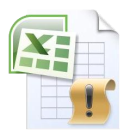 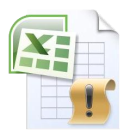 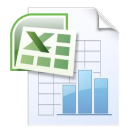 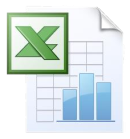 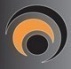 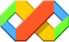 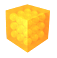 Accompagnement au changement
Les retours des utilisateurs
Mettre en place un plan d’accompagnement au changemnet
Premier retours utilisateurs sur Fluent UI
Étude extérieure menée par la cabinet d’analyse Answer Research	« The 2007 Microsoft Office User Interface Study »

Sur 3677 utilisateurs 
aux USA, France (960) et Japon
Septembre et octobre 2006 via internet
Une étude plus récente menée par Forrester en août 2007 a confirmé ces résultats
Premier retours utilisateurs sur Fluent UIThe 2007 Microsoft Office User Interface Study - Answer Research, Nov. 2006
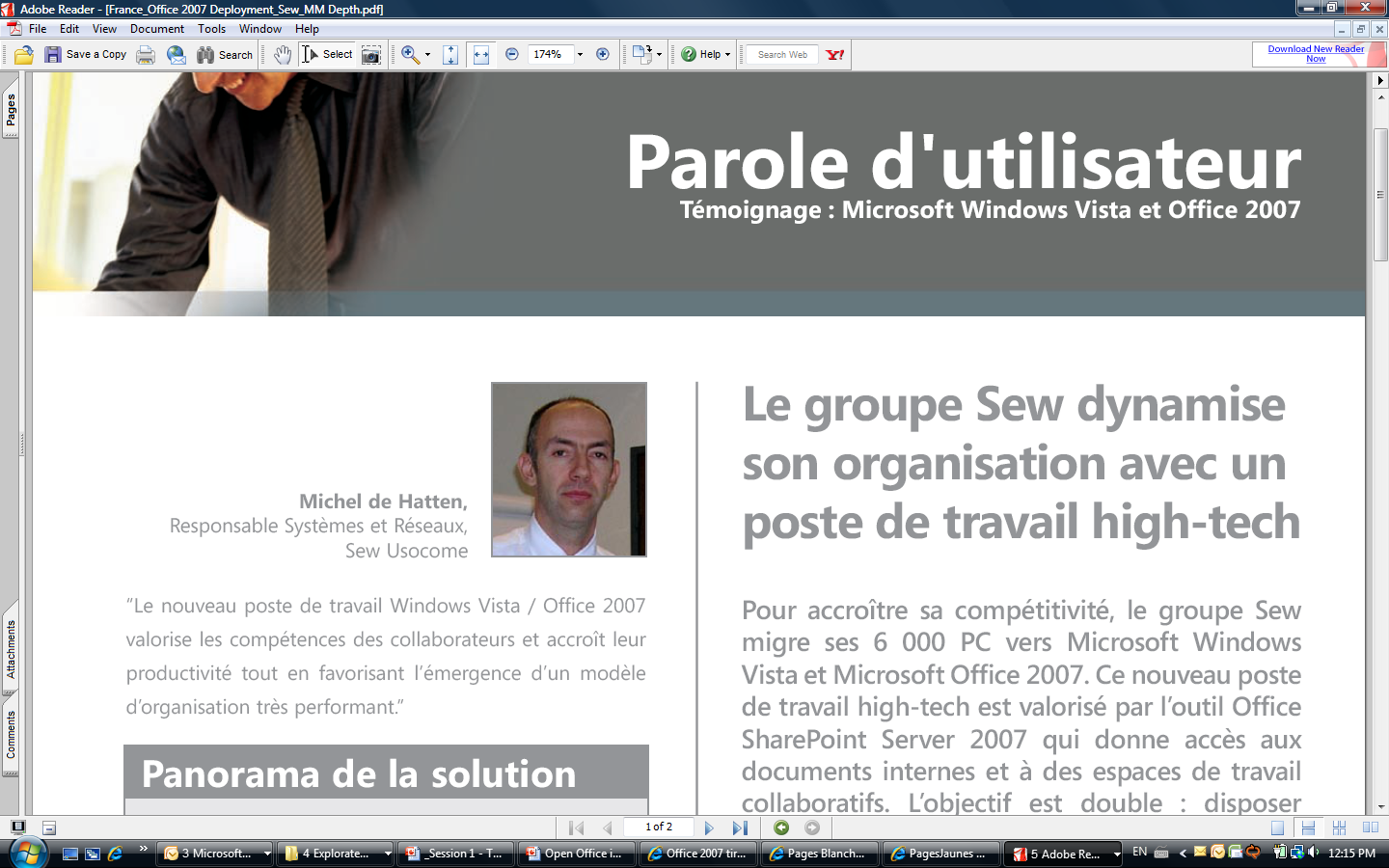 Premier retours utilisateurs sur Fluent UIThe 2007 Microsoft Office User Interface Study - Answer Research, Nov. 2006
Premier retours utilisateurs sur Fluent UIThe 2007 Microsoft Office User Interface Study - Answer Research, Nov. 2006
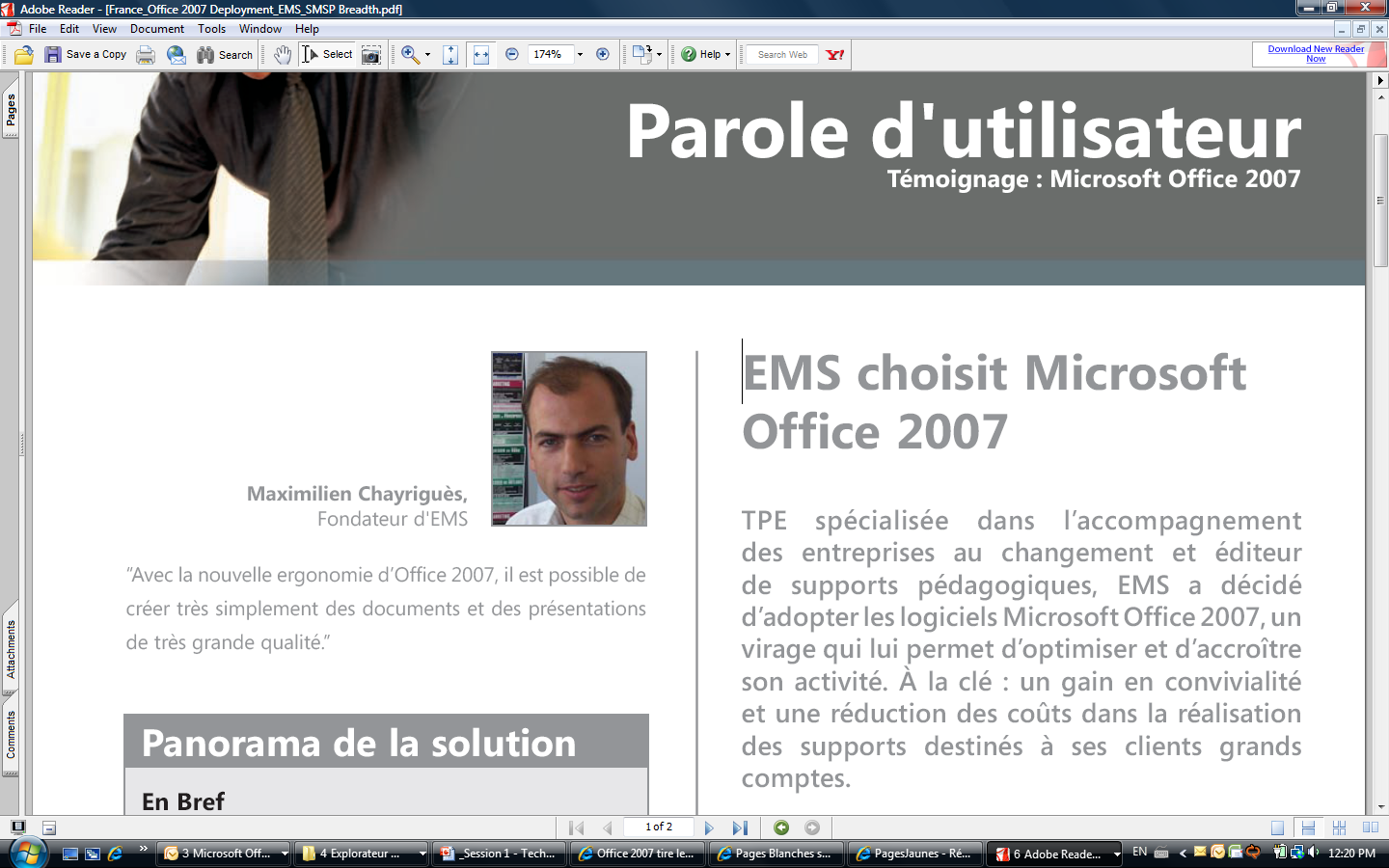 Premier retours utilisateurs sur Fluent UIThe 2007 Microsoft Office User Interface Study - Answer Research, Nov. 2006
Premier retours utilisateurs sur Fluent UIThe 2007 Microsoft Office User Interface Study - Answer Research, Nov. 2006
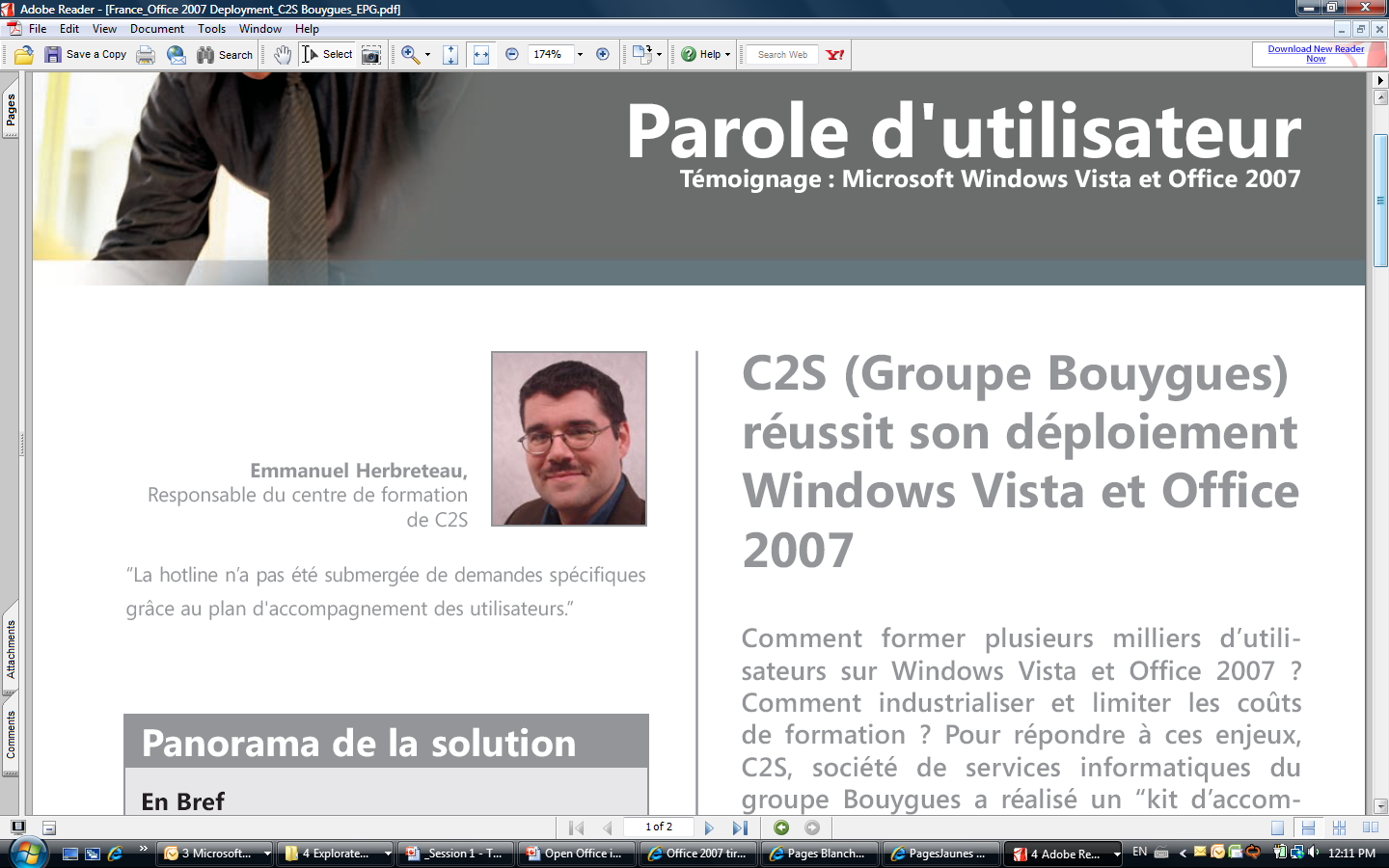 La Conduite du ChangementSubir ou Agir ?
Evaluer le meilleur investissement afin d’optimiser les gains par rapport aux coûts d’accompagnement
Gain sur le temps moyen pour effectuer une tâche
Synchroniser le déploiement technique avec des actions spécifiques pour l’utilisateur le jour J
1
2
3
Agir
15%
Subir
Communiquer en amont pour que le déploiement soit une attente et non une contrainte.
En profiter pour faire passer des messages du management ou de meilleures pratiques du’usages des TIC (réunions, gestion des emails,…)
0%
Etablir un programme intégré et personnalisé de formation et de communication en fonction des  rôles de chacun.
Mesurer les progrès et le ROI.
Temps
Ancienne version d’Office
Office 2007
Jour du déploiement d’Office 2007
Les outils pour vous aider
Séances d’information (éventuellement en Live Meeting)
Perroquet, Get Started (en français si possible), départ lancé
Fiche pratique pour retrouver ses repères
Des documents Cools
Gain sur le temps moyen pour effectuer une tâche
1
3
2
Agir
15%
Des videos de teasing
Posters, Email
Evénements,…
Penser au Helpdesk
Formation sur le moment ou self-service
Office Online, Webcast Microsoft ou partenaire s
Formation structurée
eLearning KIT(Scorm)
Support de formation en libre service
CPLS
Home Usage Program (HUP) car importance des usages à la maison
0%
Temps
Ancienne version d’Office
Office 2007
Jour du déploiement d’Office 2007
Les outils pour la conduite du changement
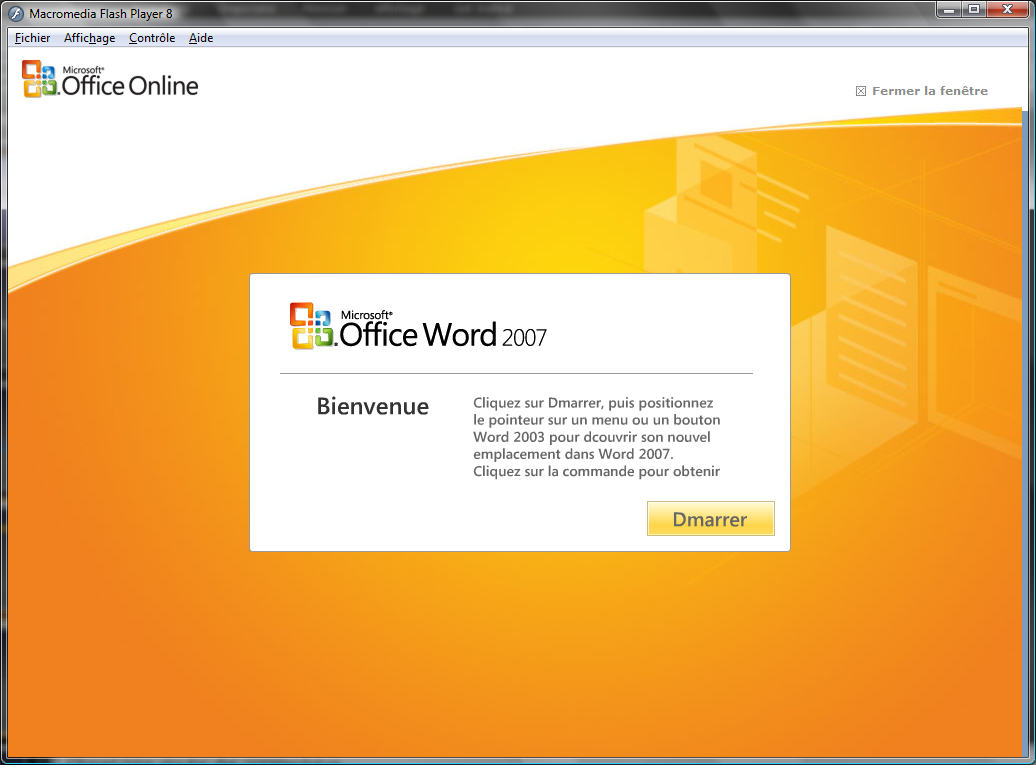 démo
Liens vers les ressources disponibles
Office Online
http://office.microsoft.com/fr-fr/
Training vidéos ou audio : http://office.microsoft.com/fr-fr/training/FX100565001036.aspx 
Formations PPT : http://blogs.microsoft.fr/franckha/archive/2007/11/23/63744.aspx 

Webcasts
Sites Microsoft France
http://www.microsoft.com/france/office/2007/webcasts_edemos.mspx 
http://www.microsoft.com/about/corporatecitizenship/citizenship/giving/programs/up/digitalliteracy/frn/Curriculum.mspx#productivitysoftware 

Le Perroquet, ou comment retrouver ses menus ?http://blogs.msdn.com/nay/archive/2007/10/10/interactive-command-reference-guides-for-access-and-outlook.aspx 

Get Started : Un ruban pour démarrer dans Word, Excel et PowerPointhttp://office.microsoft.com/en-us/help/HA102146851033.aspx 

« Prise en main » ou Get Started en françaishttp://blogs.msdn.com/pierlag/archive/2008/02/15/office-2007-priseenmain.aspx

Kit eLearning SAhttps://www.microsoftelearning.com/ 

Tester Office 2007 sans avoir à l’installerhttp://www.boston.runaware.com/microsoft/fr-fr/2007office/td?lbredir=1
L’engagement Microsoft 
pour les développeurs :
msdn.microsoft.com
La référence technique
 pour les IT Pros :
technet.microsoft.com
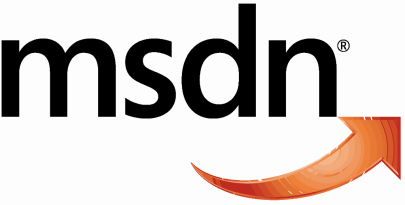 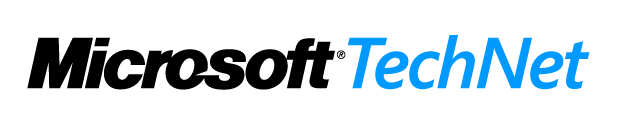 Abonnement TechNet Plus :
Versions d’éval + 2 incidents support
Visual Studio 2008 +
Abonnement MSDN Premium
S’informer - Un portail d’informations, des événements, une newsletter bimensuelle personnalisée
Se former - Des webcasts, des articles techniques, des téléchargements, des forums pour échanger avec vos pairs
Bénéficier de services -  Des cursus de formations et de certifications, des offres de support technique
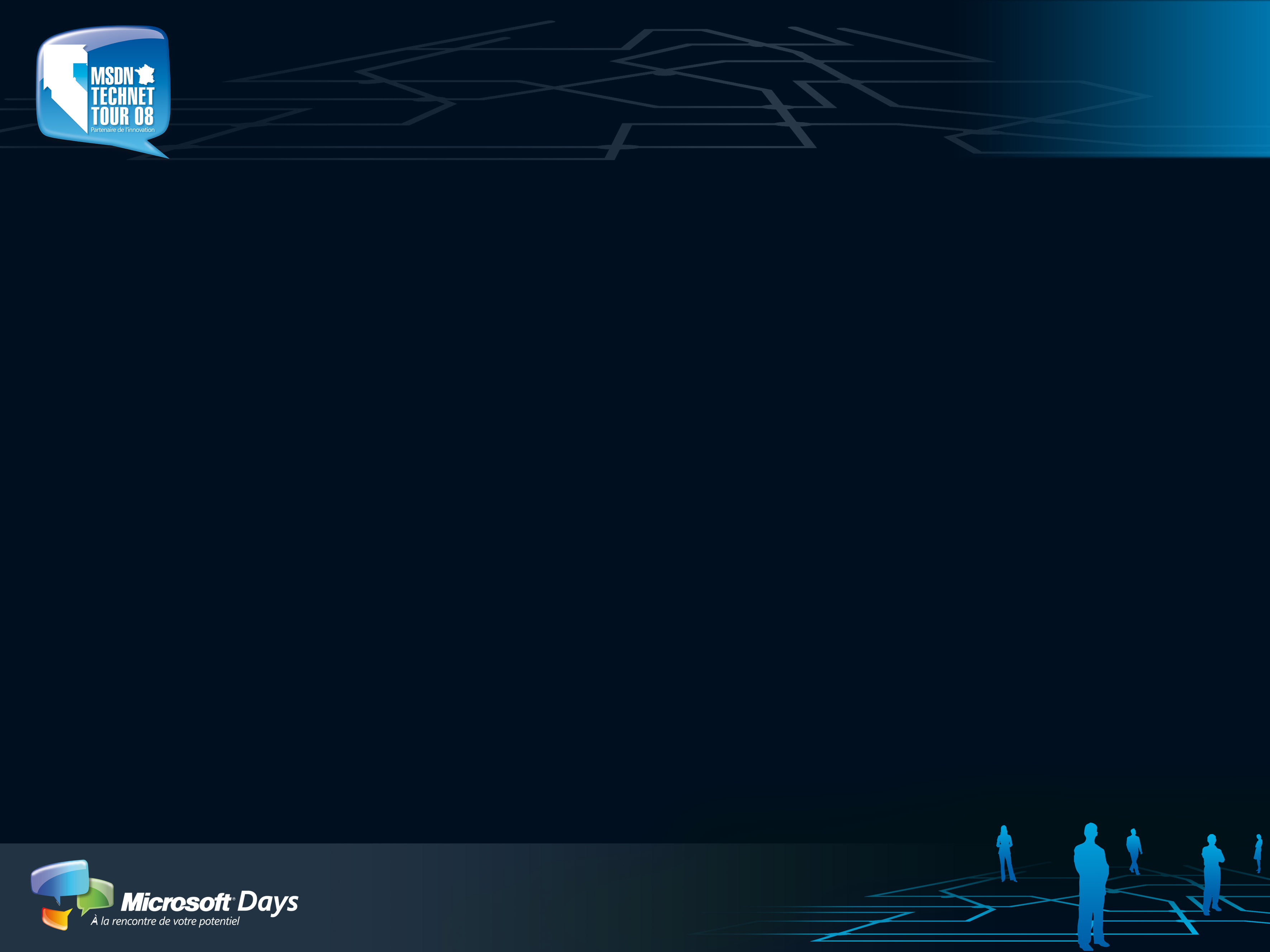 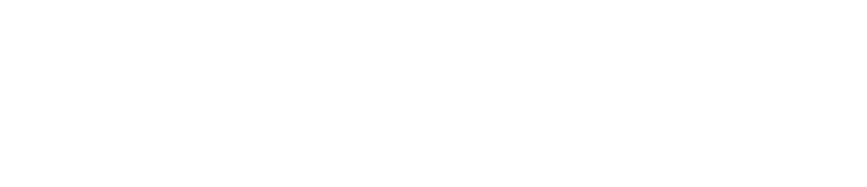 Votre potentiel. Notre passion. TM
© 2008 Microsoft Corporation. All rights reserved. Microsoft, Windows, Windows Vista and other product names are or may be registered trademarks and/or trademarks in the U.S. and/or other countries.
The information herein is for informational purposes only and represents the current view of Microsoft Corporation as of the date of this presentation.  Because Microsoft must respond to changing market conditions, it should not be interpreted to be a commitment on the part of Microsoft, and Microsoft cannot guarantee the accuracy of any information provided after the date of this presentation.  MICROSOFT MAKES NO WARRANTIES, EXPRESS, IMPLIED OR STATUTORY, AS TO THE INFORMATION IN THIS PRESENTATION.